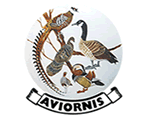 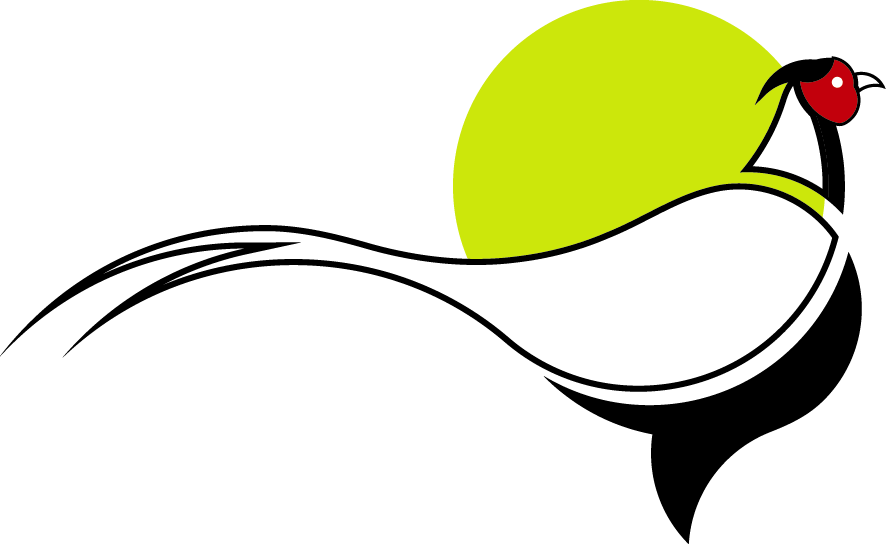 Focusgroep
Zilverfazanten
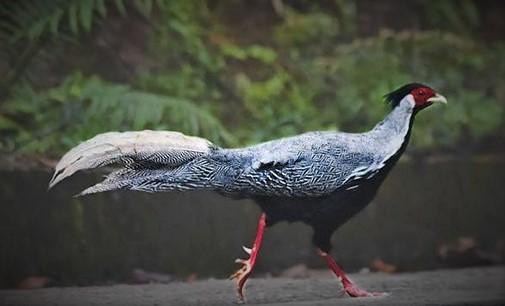 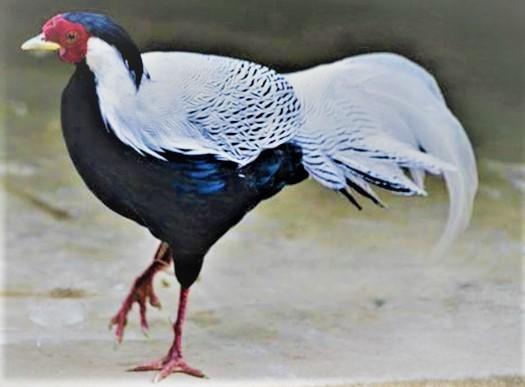 1
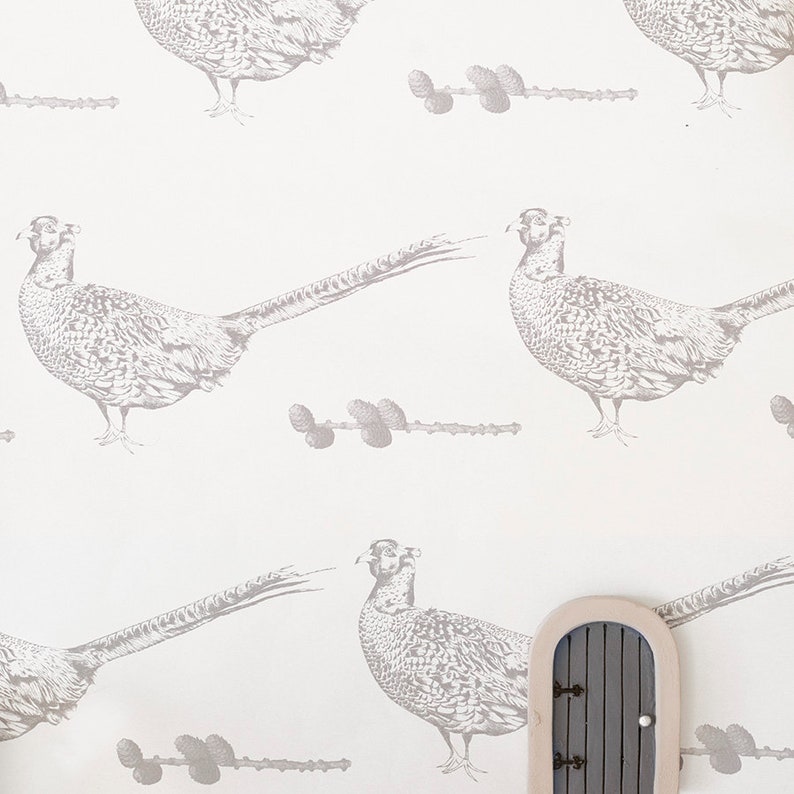 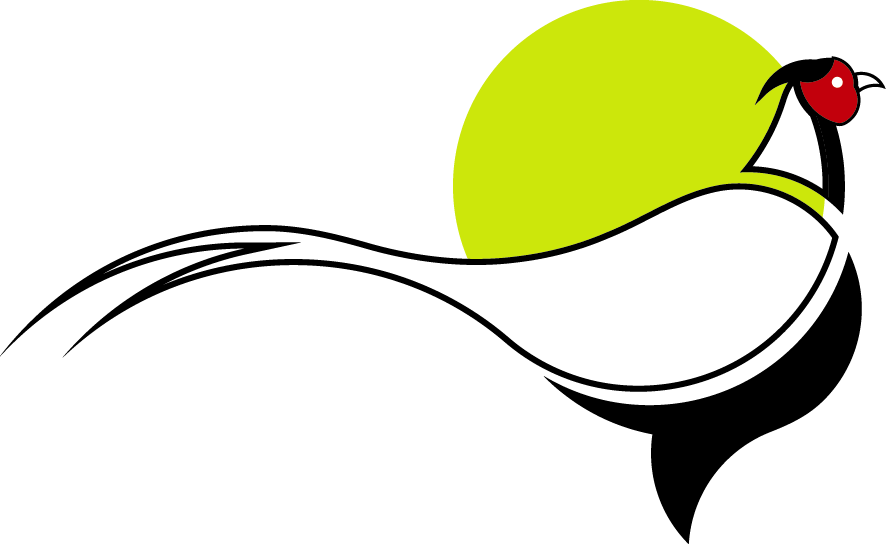 FOCUSGROEP ZILVERFAZANTENSTATUS DECEMBER 2024
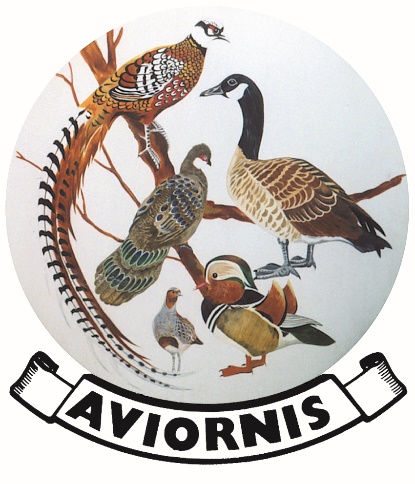 Activiteitenverslag 2024
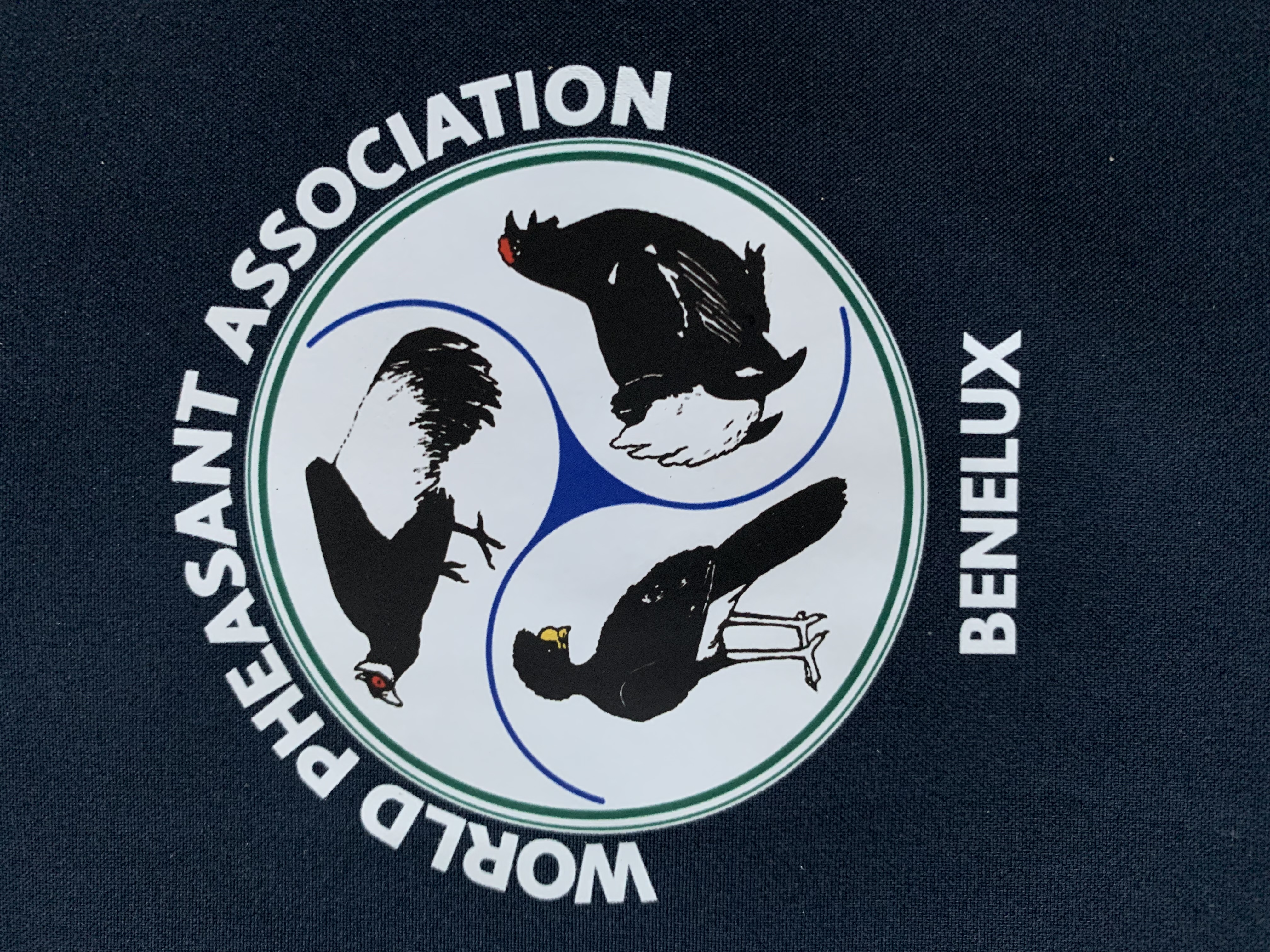 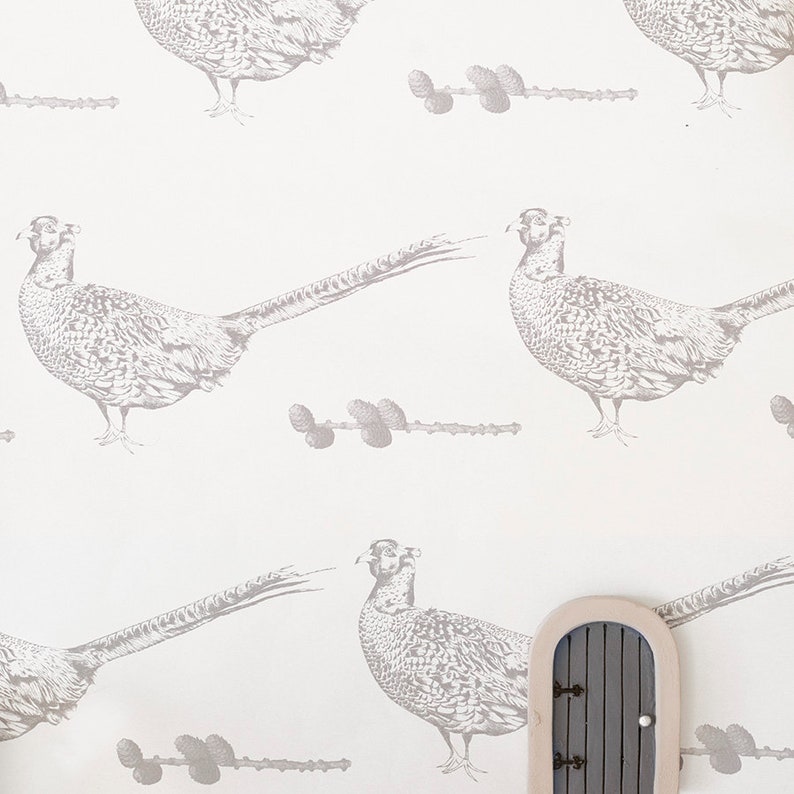 Verslag werkingsjaar 2024
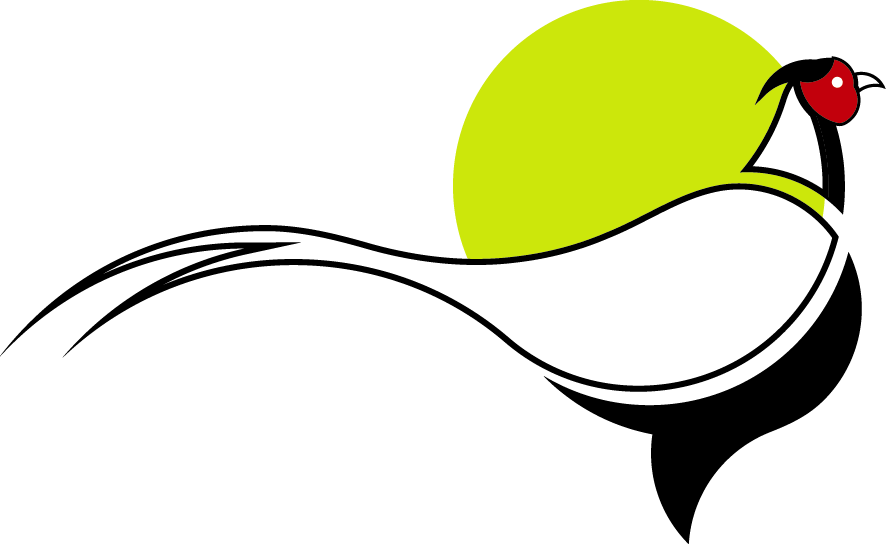 Fotoarchief in  orde gebracht

Gestart met identificatie-of beschrijvingsfiche ondersoorten

Ontwerp nieuwe flyer  uitgesteld

Gestart met foto’s en beschrijvingen ondersoorten voor website
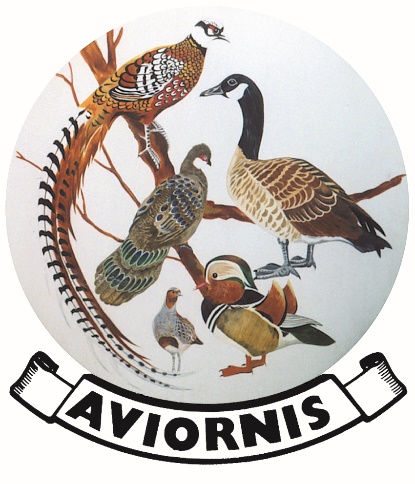 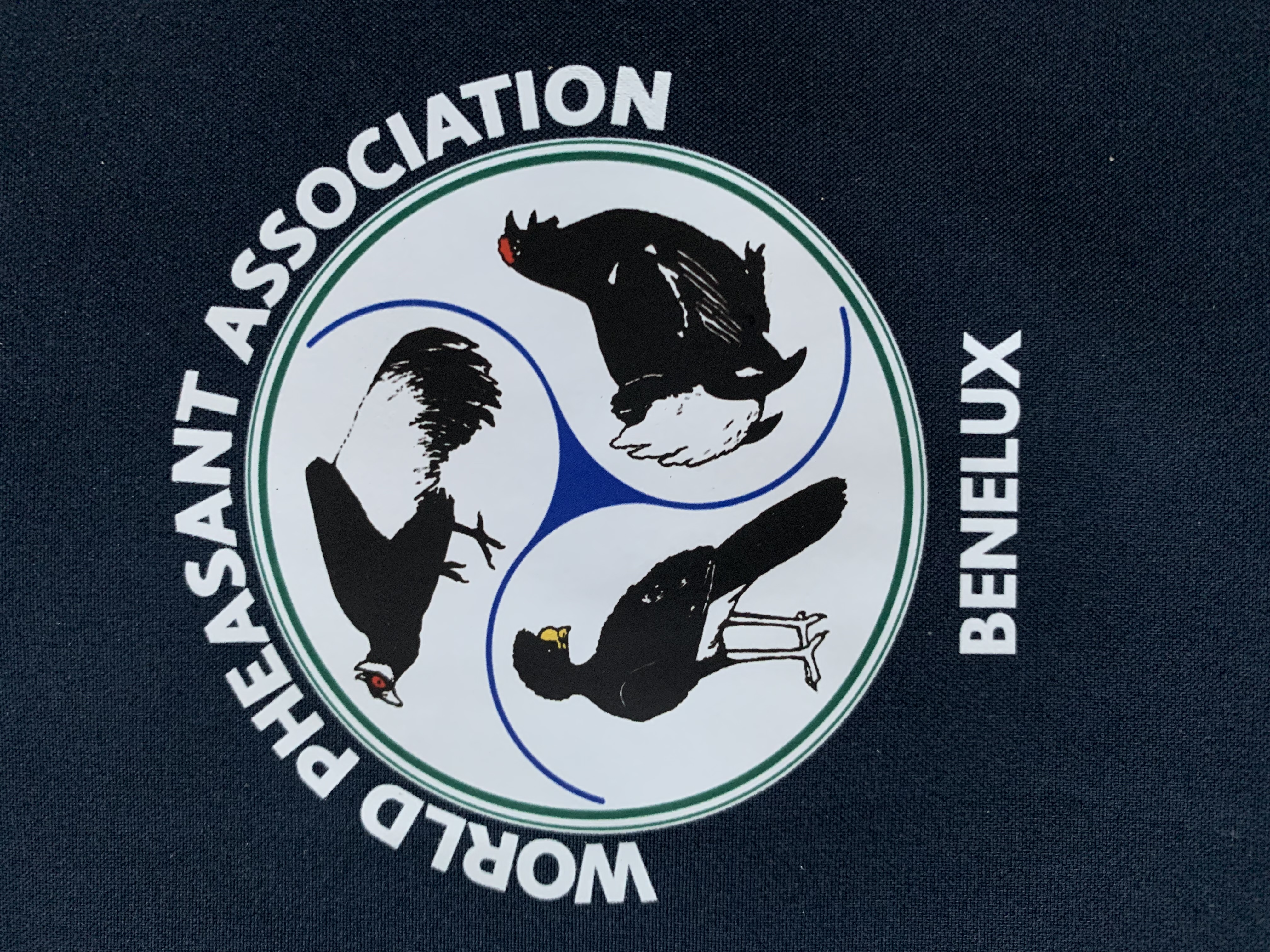 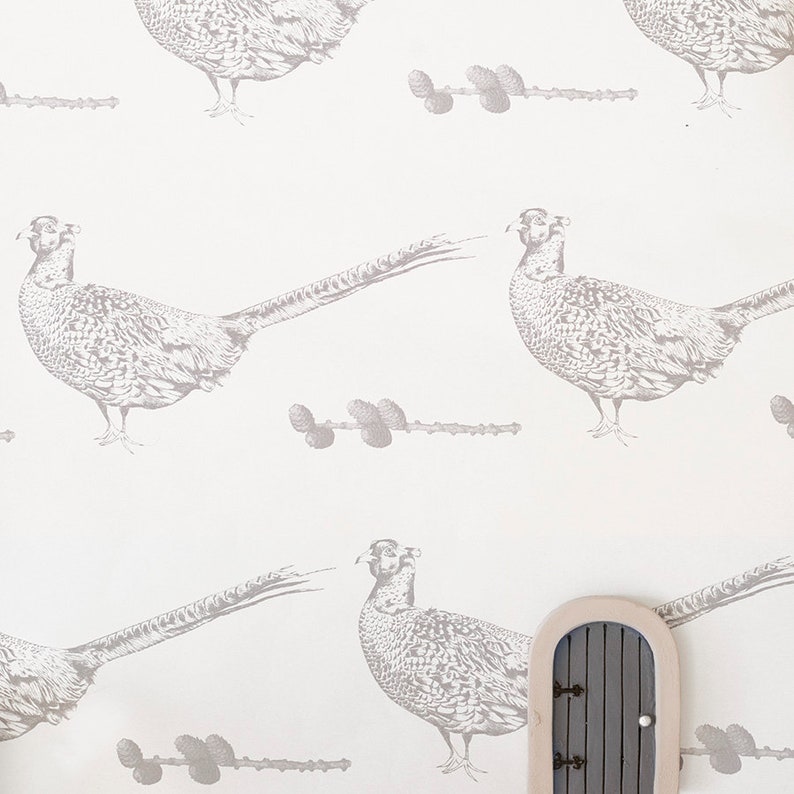 Planning 2025
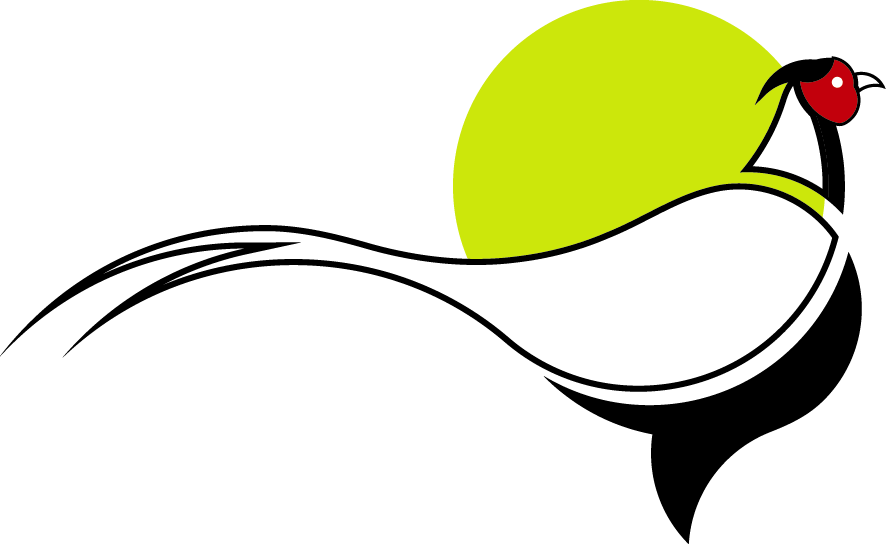 identificatie-of beschrijvingsfiche ondersoorten afwerken

Foto’s en beschrijvingen ondersoorten voor website https://www.aviornis.be/zilverfazanten/    afwerken
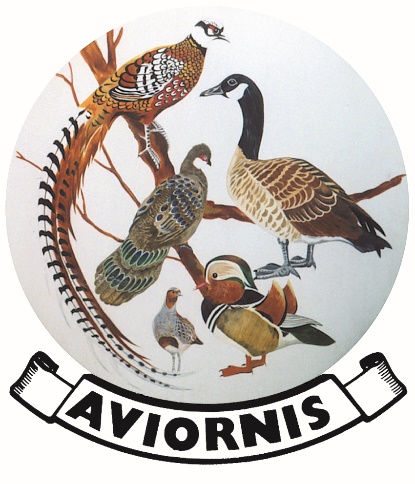 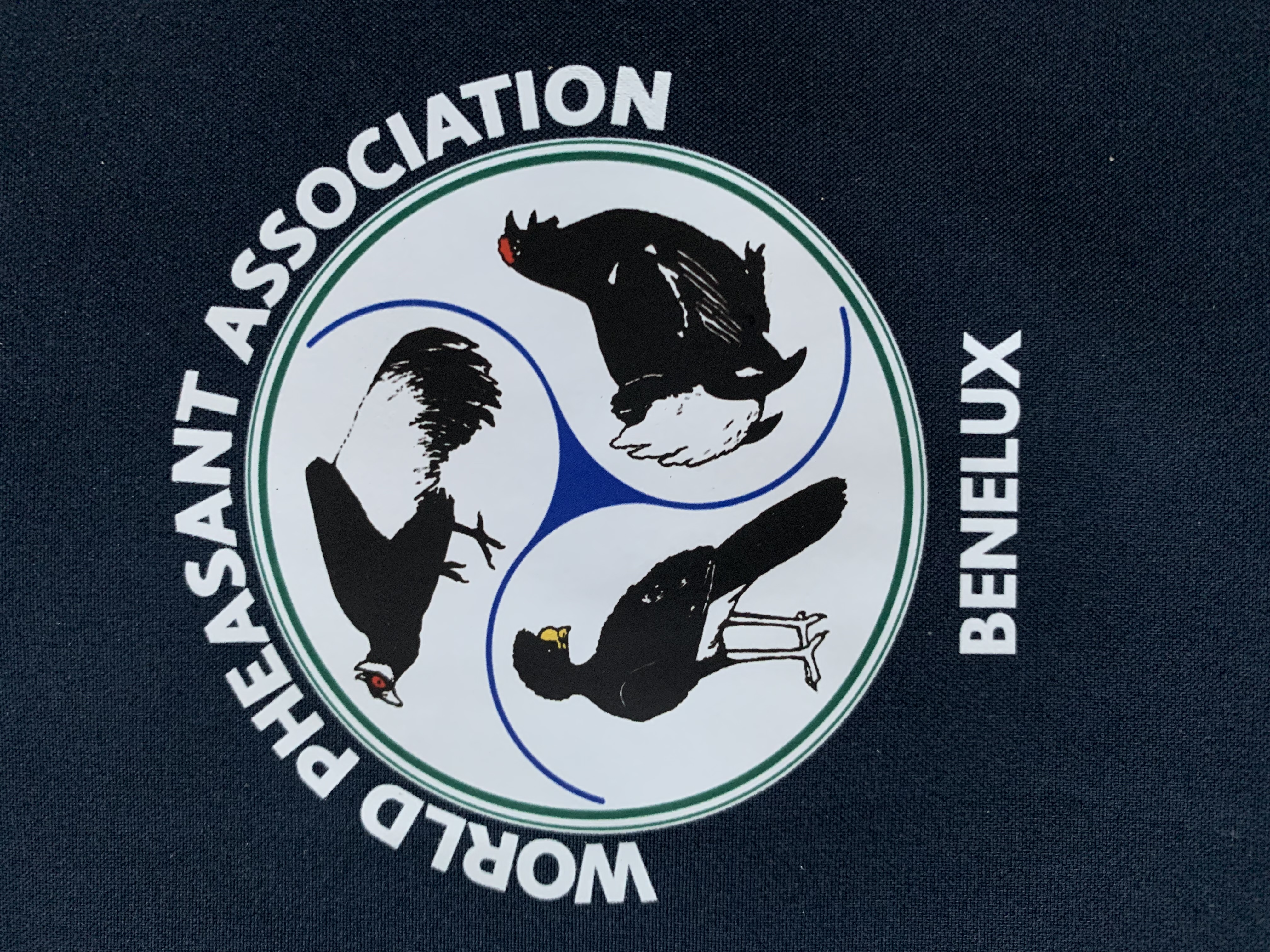